Analisis Pendapatan Nasional dalam Perekonomian Dua Sektor
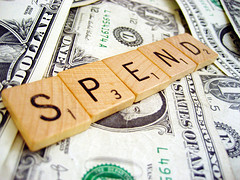 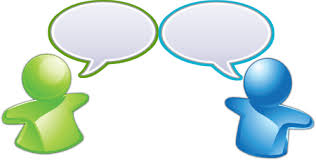 Saving or Investment
Consumption
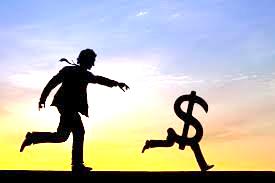 Keseimbangan EkonomiDua Sektor
Hubungan antara Konsumsi dan Pendapatan
Fungsi Konsumsi dan Fungsi Tabungan
Investasi dan Fungsi Investasi
Keseimbangan Perekonomian Negara
Perekonomian Dua Sektor
Yang dimaksud dengan perekonomian dua sektor yaitu perekonomian yang terdiri dari sektor rumah tangga dan perusahaan (Diasumsikan tidak terdapat kegiatan pemerintah maupun perdagangan Luar Negeri).
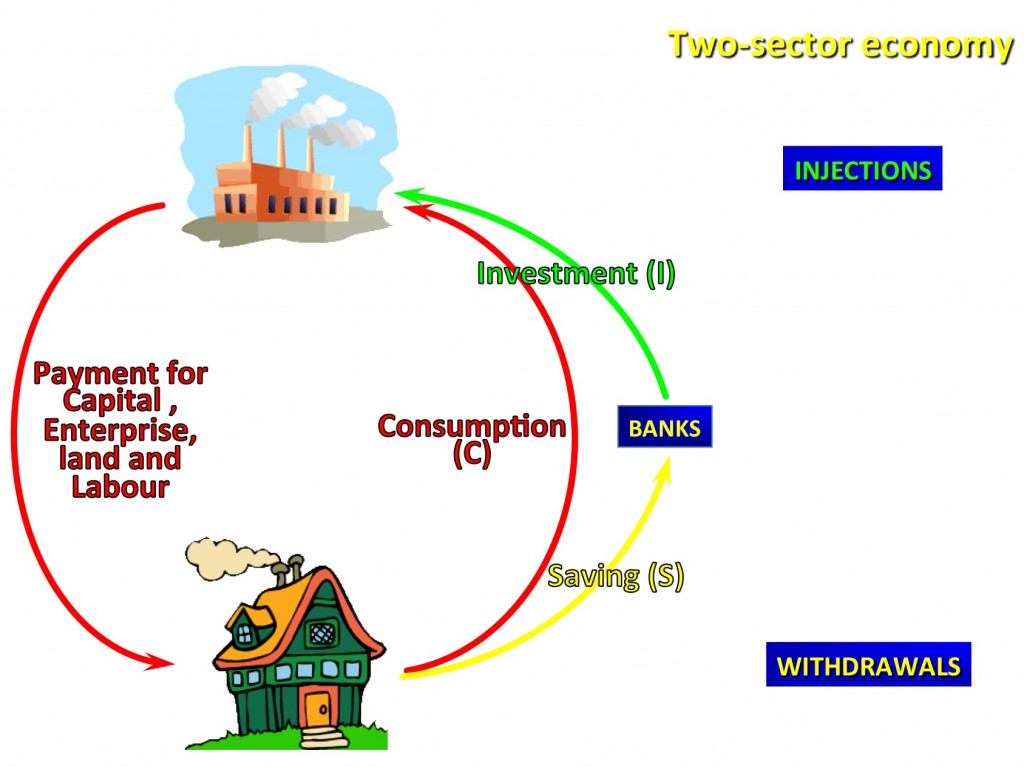 Diagram Alir Perekonomian Dua Sektor
Aliran Pendapatan dalam Perekonomian Dua Sektor
Sektor perusahaan menggunakan faktor-faktor produksi yang dimiliki rumah tangga.
Sebagian besar pendapatan yang diterima rumah tangga akan digunakan untuk konsumsi, yaitu membeli barang dan jasa yang dihasilkan oleh sektor perusahaan.
Sisa pendapatan rumah tangga yang tidak digunakan untuk konsumsi akan ditabung dalam institusi-institusi keuangan.
Pengusaha yang ingin melakukan investasi akan meminjam tabungan rumah tangga yang dikumpulkan oleh institusi-institusi keuangan
Hubungan antara Konsumsi dan Pendapatan
Pendapatan Rumah Tangga adalah faktor terpenting untuk menentukan tingkat pengeluaran.

Contoh: Perhatikan tabel 4.1 hal 108 (Sadono Sukirno)
Tabel tersebut menunjukkan hubungan antara disposable income dengan pengeluaran konsumsi dan tabungan rumah tangga.
Pendapatan, Konsumsi dan Tabungan
Keterangan
Pada pendapatan yang rendah rumah tangga mengambil tabungan. Ini berarti rumah tangga harus menggunakan harta atau tabungan masa lalu untuk membiayai konsumsi.
Kenaikan pendapatan menaikkan pengeluaran konsumsi. Sisa pertambahan pendapatan ditabung.
Pada pendapatan yang tinggi rumah tangga menabung.
Kecondongan Mengkonsumsi
Kecondongan Menabung
Fungsi Konsumsi dan Tabungan
Fungsi Tabungan
Investasi dan Fungsi Investasi
Pengertian Investasi
Investasi sering dikenal dengan nama Penanaman Modal. Investasi merupakan komponen kedua yang menentukan pengeluaran agregat.
Investasi merupakan pengeluaran atau perbelanjaan penanam-penanam modal atau perusahaan untuk membeli barang-barang modal dan perlengkapan-perlengkapan produksi untuk menambah kemampuan memproduksi barang dan jasa yang tersedia dalam perekonomian.
Faktor Penentu Investasi
Tingkat keuntungan yang diramalkan akan diperoleh.
Suku bunga.
Ramalan mengenai keadaan ekonomi di masa depan.
Kemajuan tekhnologi.
Tingkat pendapatan nasional dan perubahannya.
Keuntungan yang diperoleh perusahaan-perusahaan.
Fungsi Investasi
Merupakan fungsi yang menunjukkan hubungan antara tingkat investasi dan tingkat pendapatan nasional.
Fungsi Investasi Otonomi, merupakan investasi yang besarnya tetap atau jenis investasi yang tidak terpengaruh dengan besarnya pendapatan.
Investasi Terpengaruh, merupakan investasi yang besarnya dipengaruhi oleh besarnya pendapatan nasionalnya. Semakin tinggi pendapatan nasionalnya, semakin tinggi investasinya
Keseimbangan Perekonomian Negara
Contoh Angka Keseimbangan Pendapatan Nasional (dalam triliun rupiah)
Pendekatan Aljabar
Persamaan Pertama
Y = C+I
Y = 90 + 0,75Y +120
Y – 0,75Y = 210
Y = 210/0,25
Y = 840
Persamaan Kedua
S = I
-90 + 0,25Y = 120
0,25Y = 210
Y = 210/0,25
Y = 840
Latihan 1
Diketahui sebuah fungsi konsumsi C = 500+0,8 Y dan investasi otonomi negara tersebut sebesar 750. tentukan pendapatan nasional pada keseimbangan. Selanjutnya apakah yang terjadi apabila pendapatan nasional (Y) tersebut sebesar 3500 (ekspansi, seimbang atau kontraksi)
Soal 1I
Diketahui perekonomian pada suatu negara tertentu memiliki data seperti dibawah ini (angka-angka dalam Miliar Rupiah): 
C = 150 + 0,6 Yd		T = 0,15 Y
I = 40				X= 50
G = 60			M= 0,15 Y
a. Tentukan besarnya keseimbangan pendapatan nasional jika negara tersebut menganut perekonomian dua sektor dengan menggunakan pendekatan Y=AE dan pendekatan suntikan-bocoran
b. Berapa besarnya nilai konsumsi  dan tabungan pada perekonomian dua  sektor!
SOAL III
Dalam Perekonomian dua sektor fungsi konsumsi adalah C = 10 +0,8 Y. seterusnya dimisalkan jumlah investasi yang akan dilakukan pengusaha adalah 30 (triliun rupiah). Berdasarkan pemisalan-pemisalan di atas lengkapilah tabel berikut:(angka-angka dalam triliun rupiah)